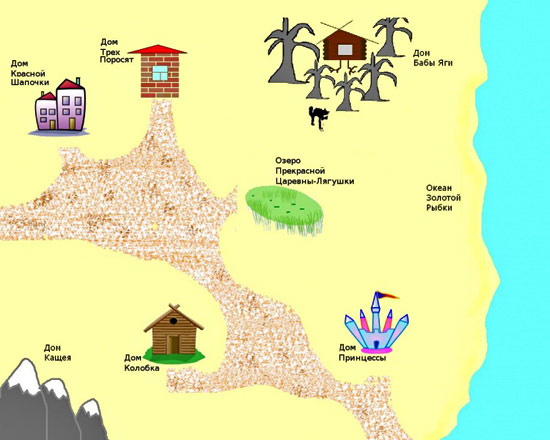 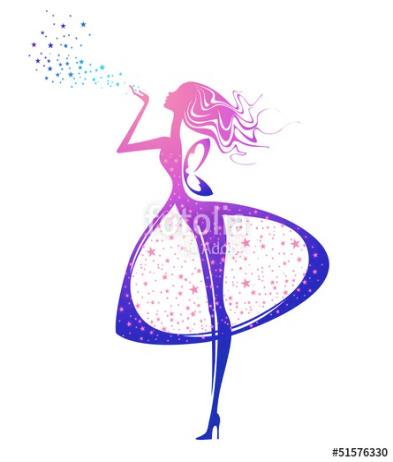 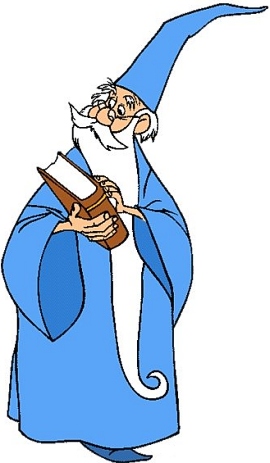 Страна Выразительной речи
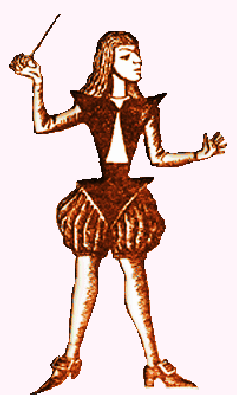 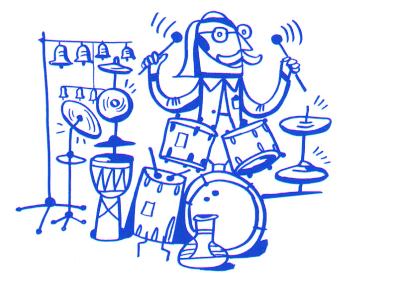 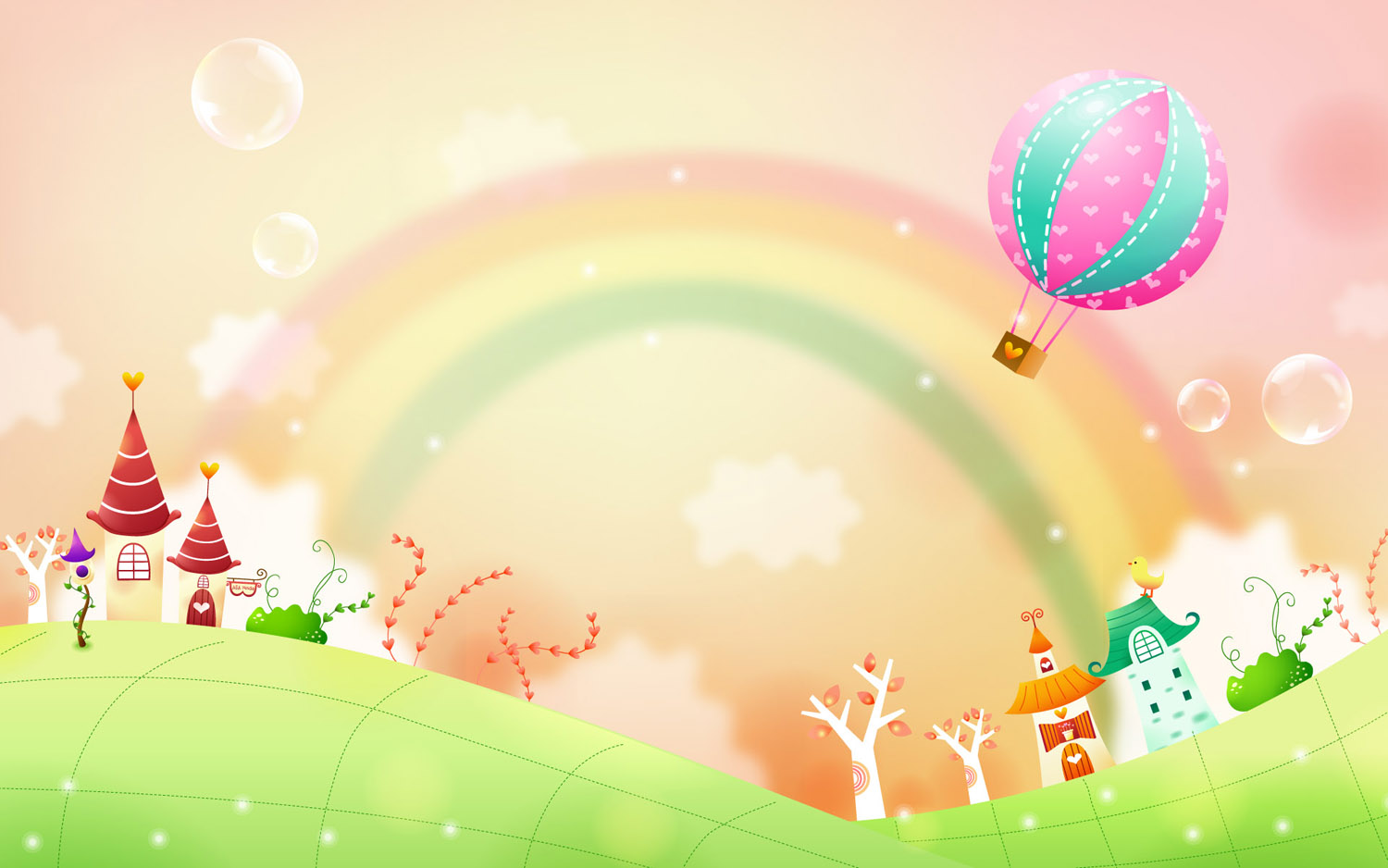 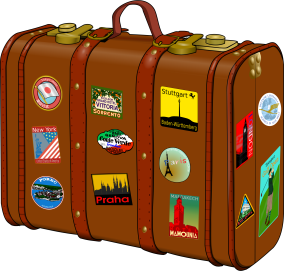 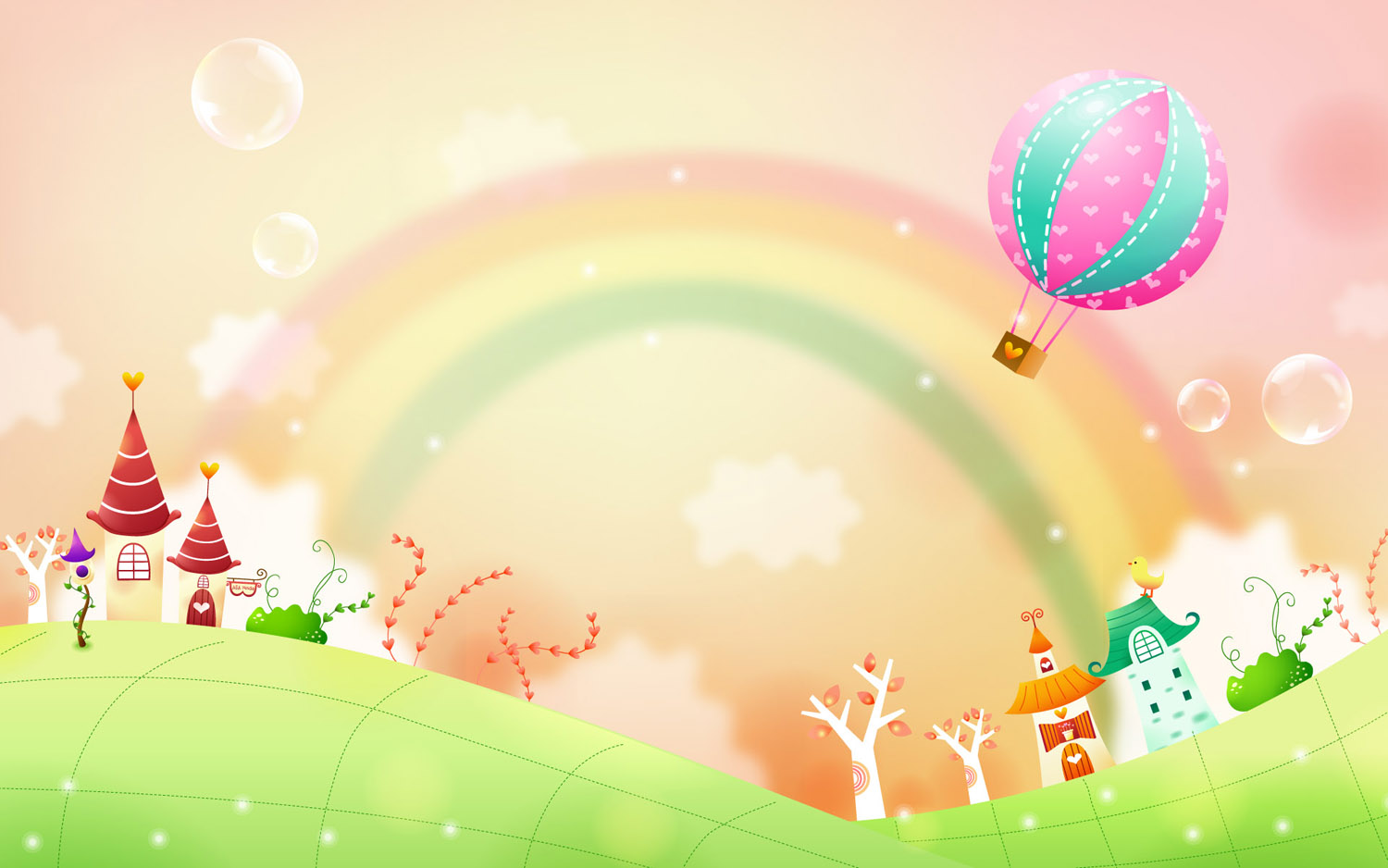 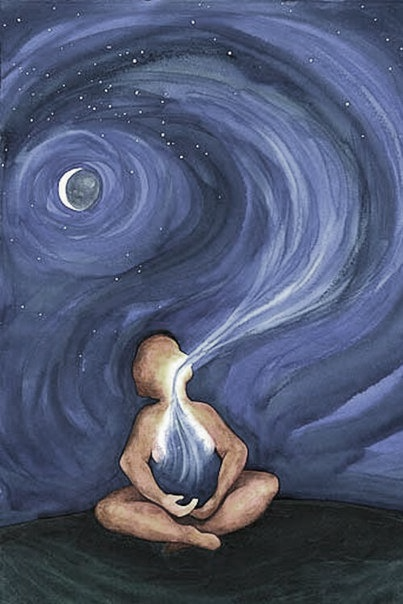 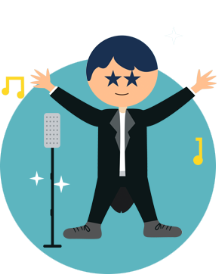 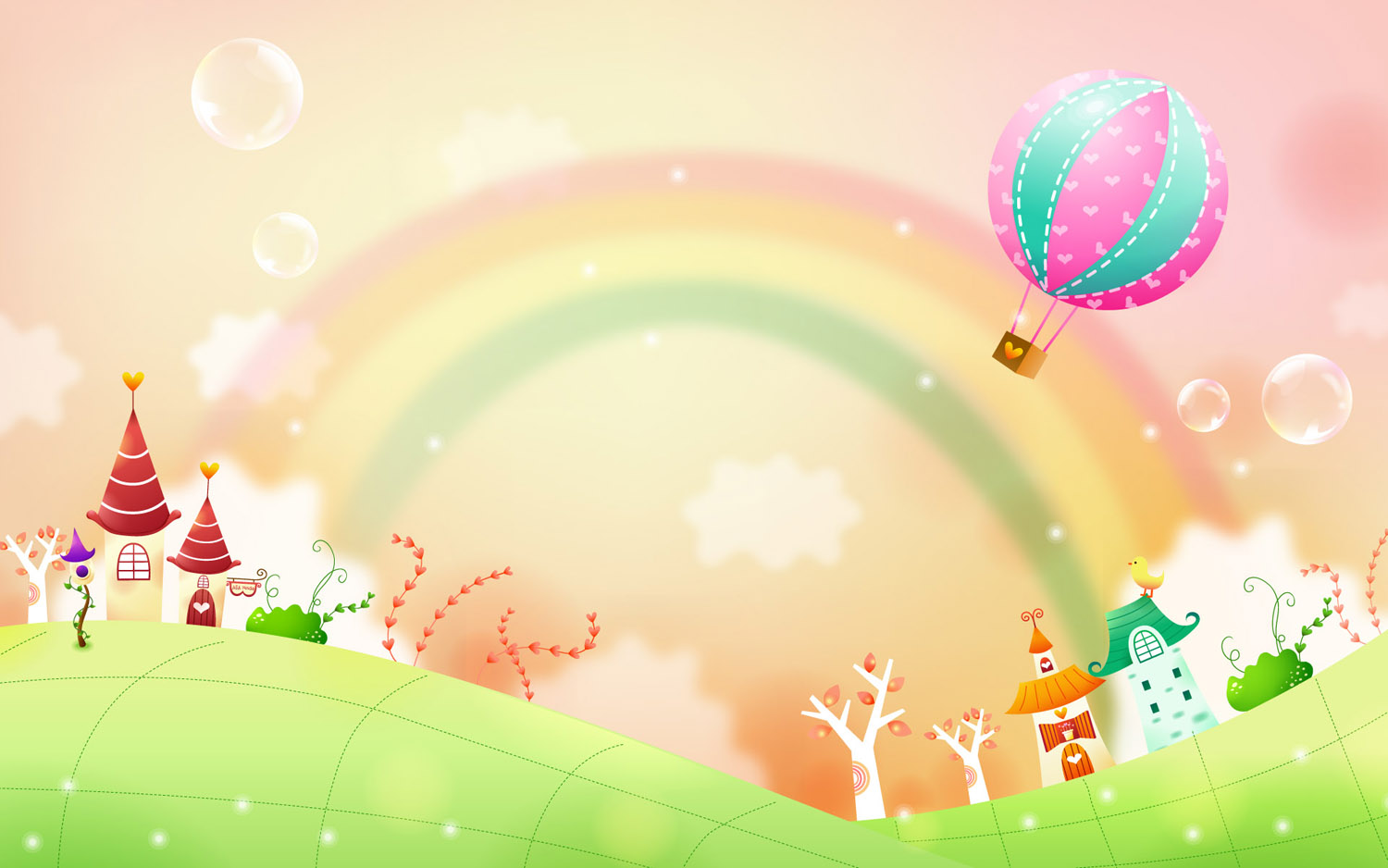 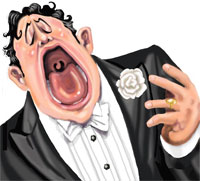 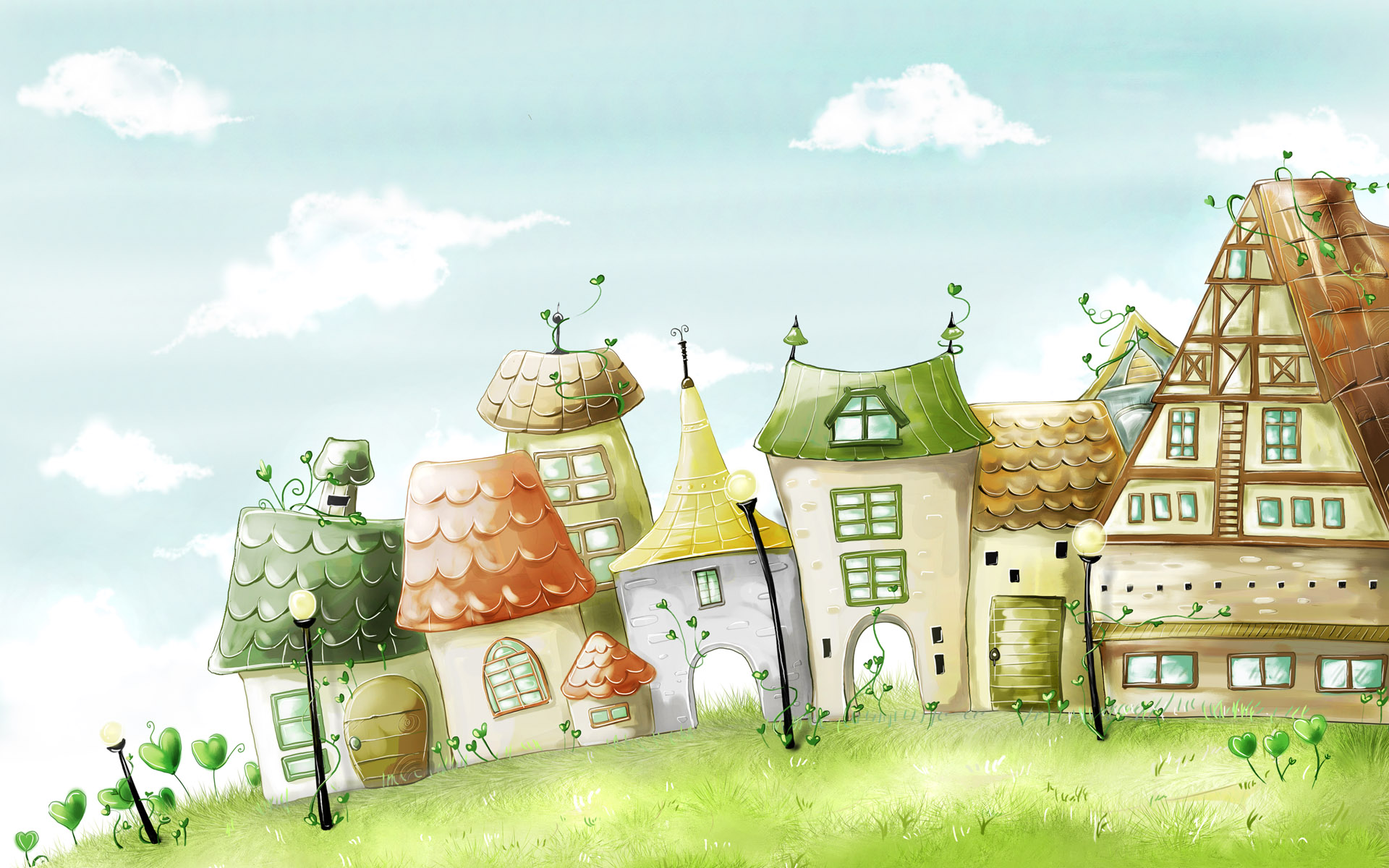 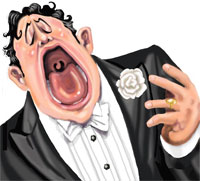 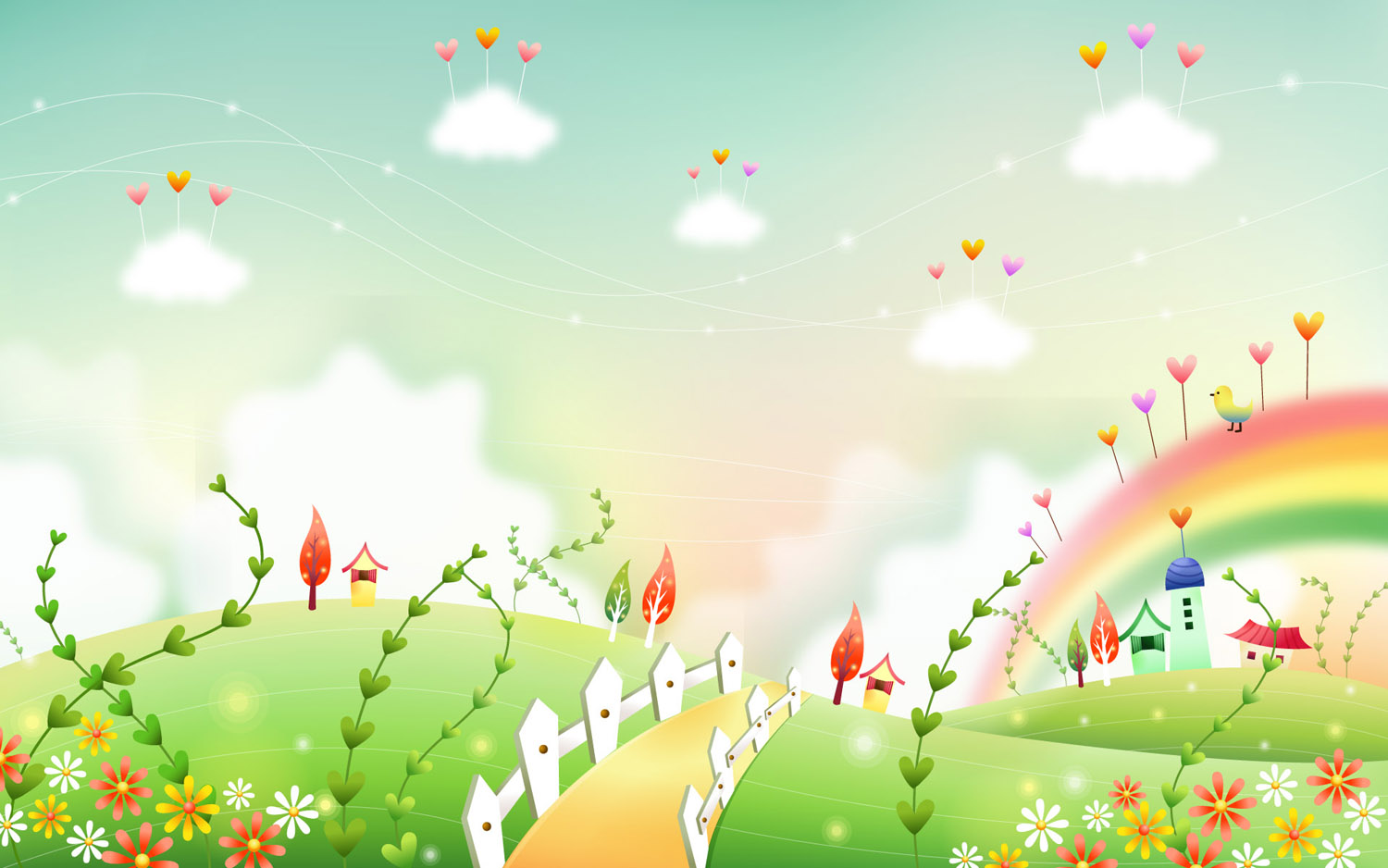 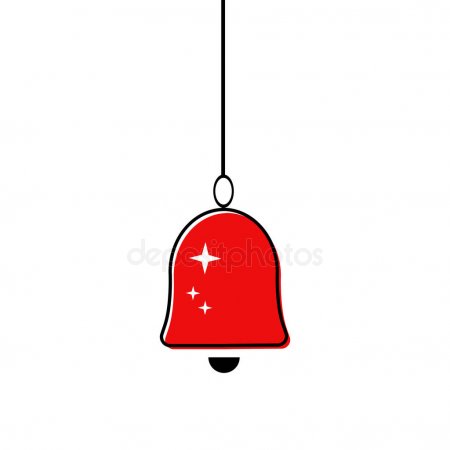 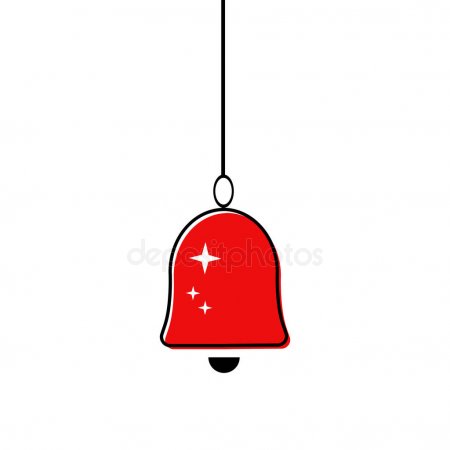 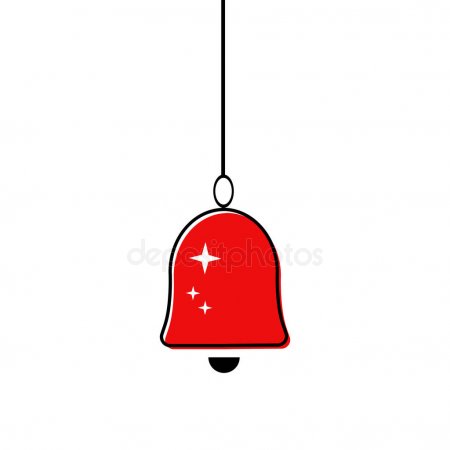 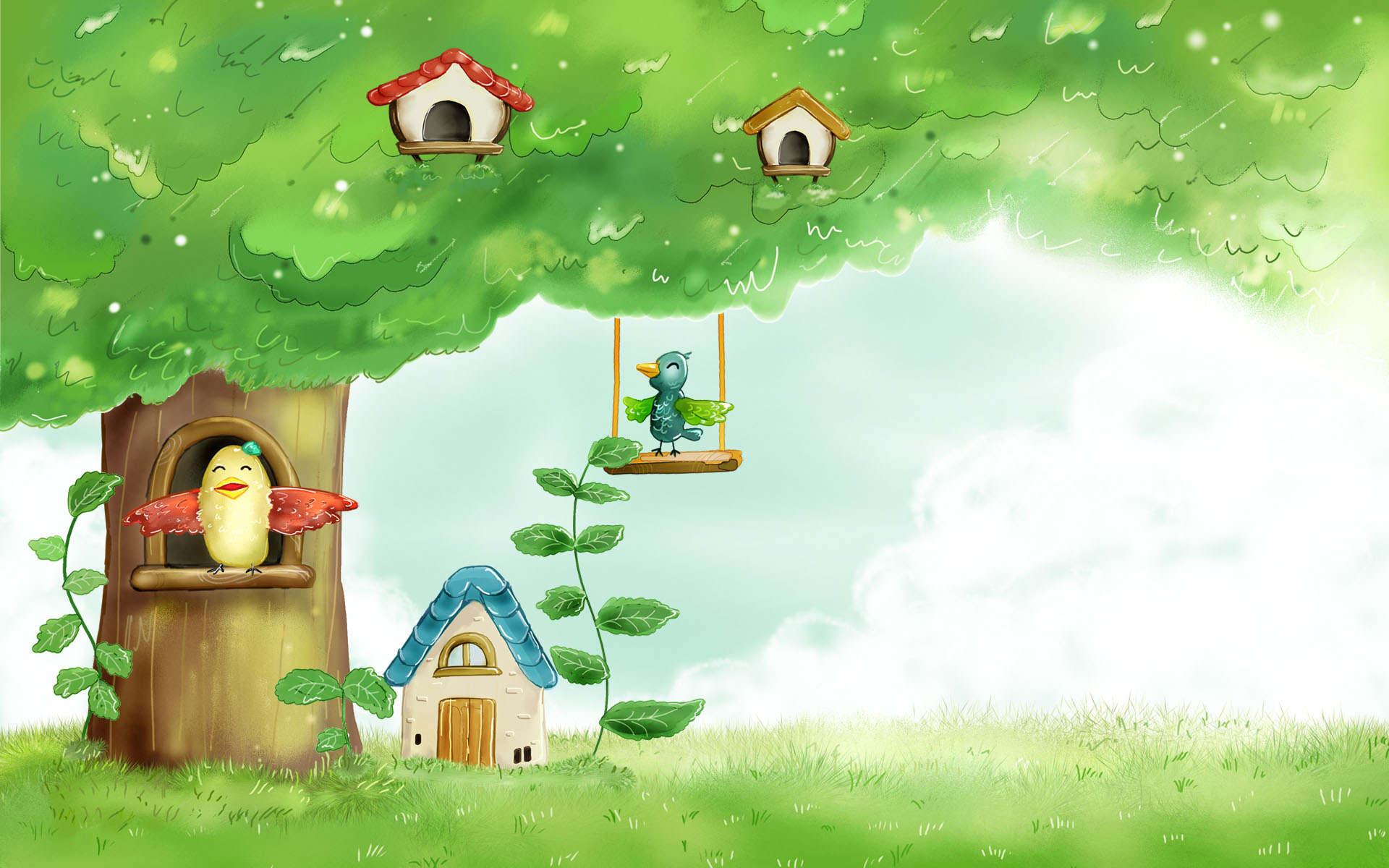 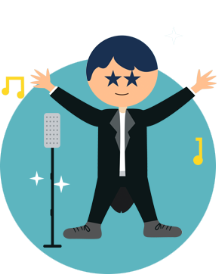 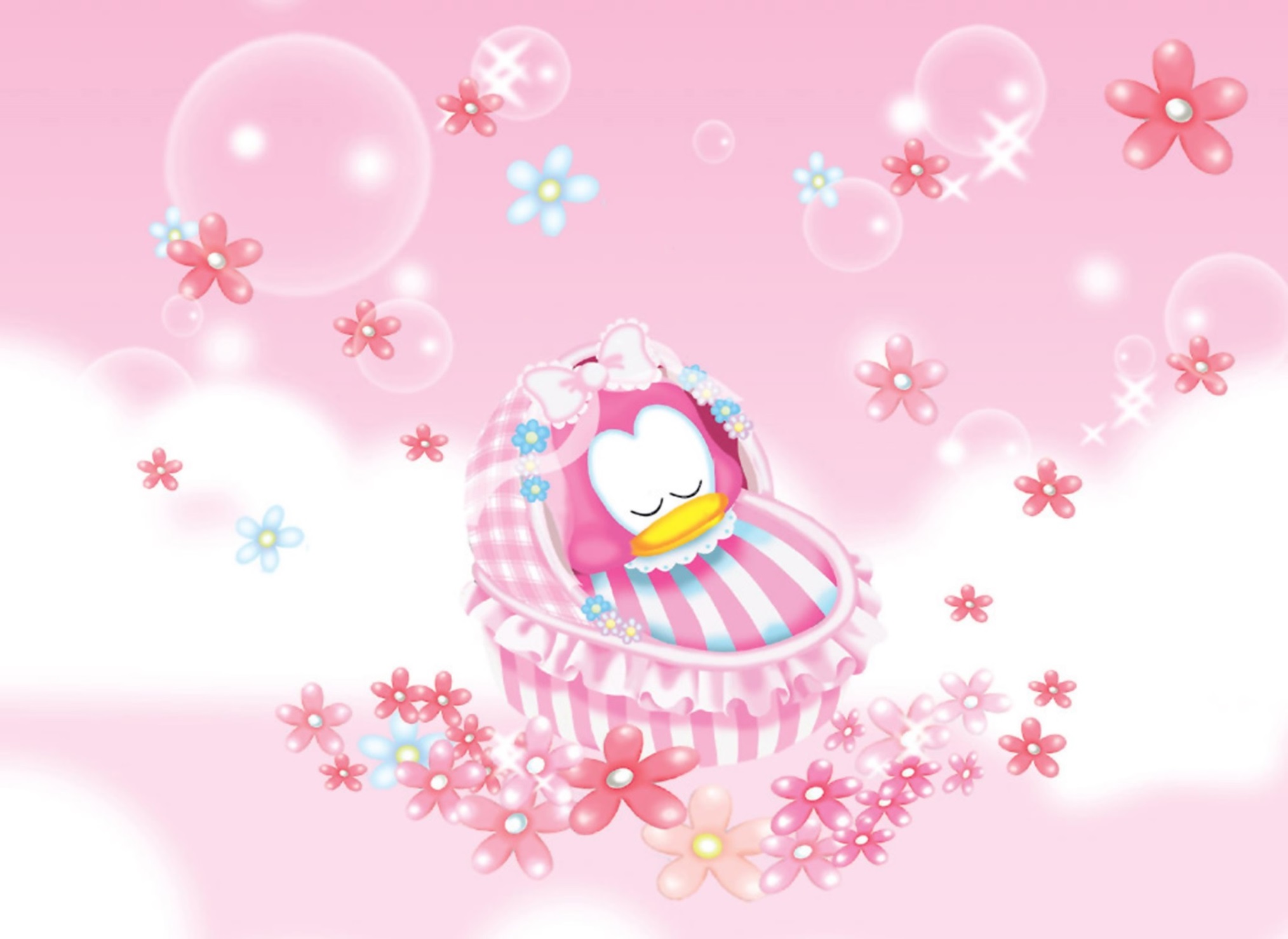 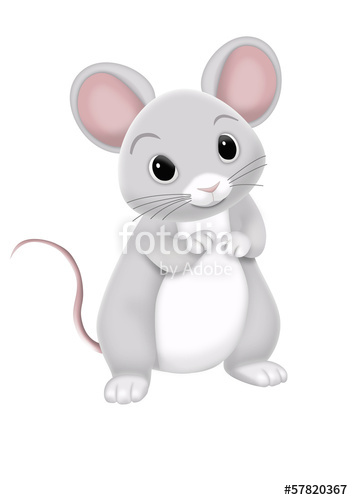 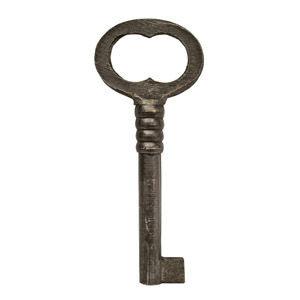 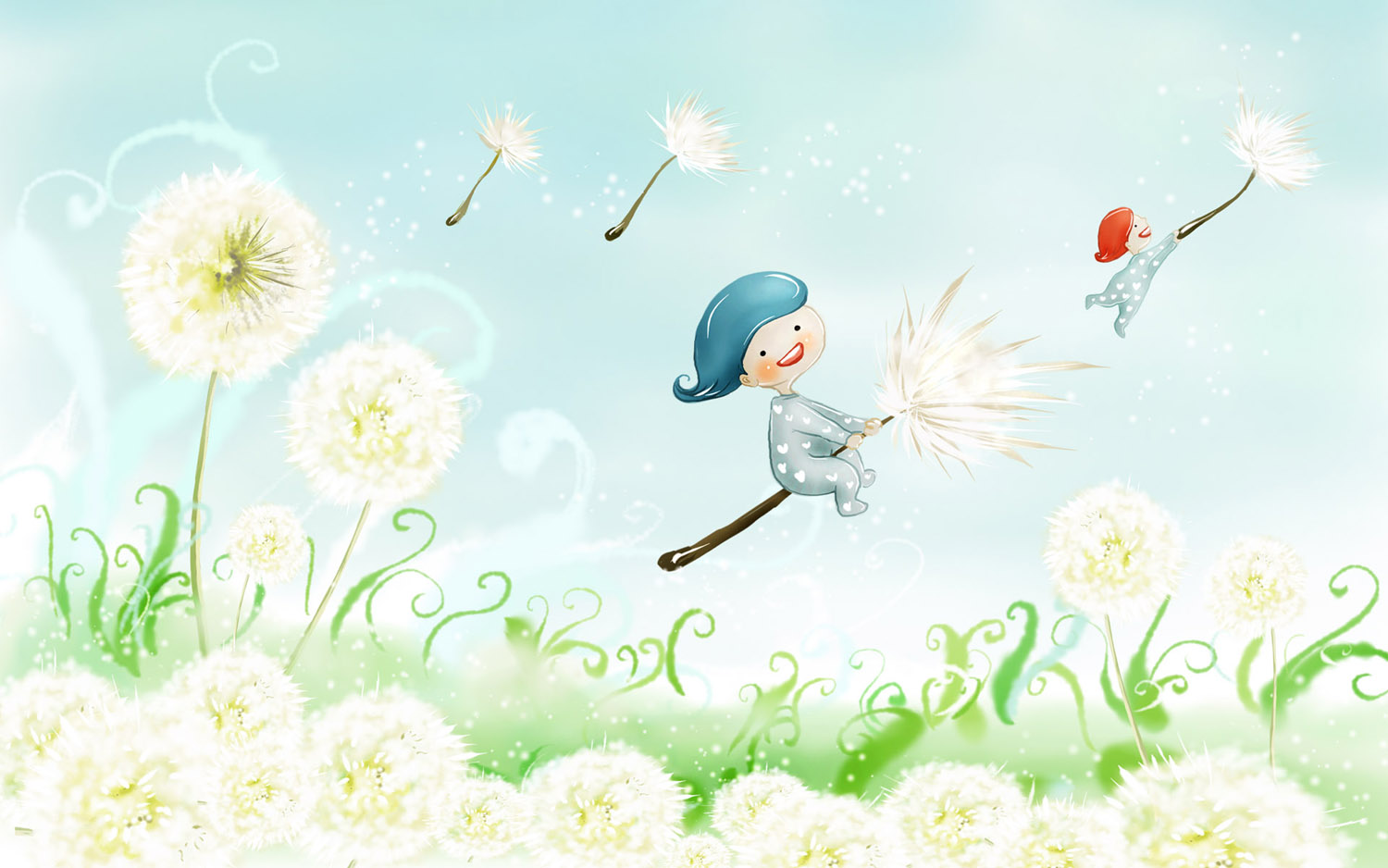 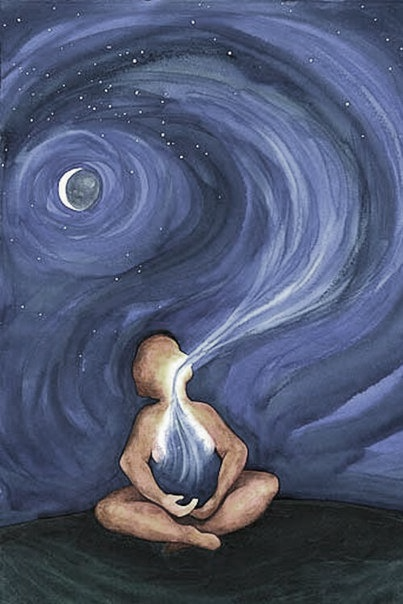 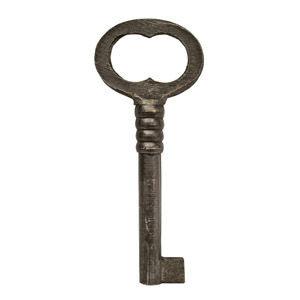 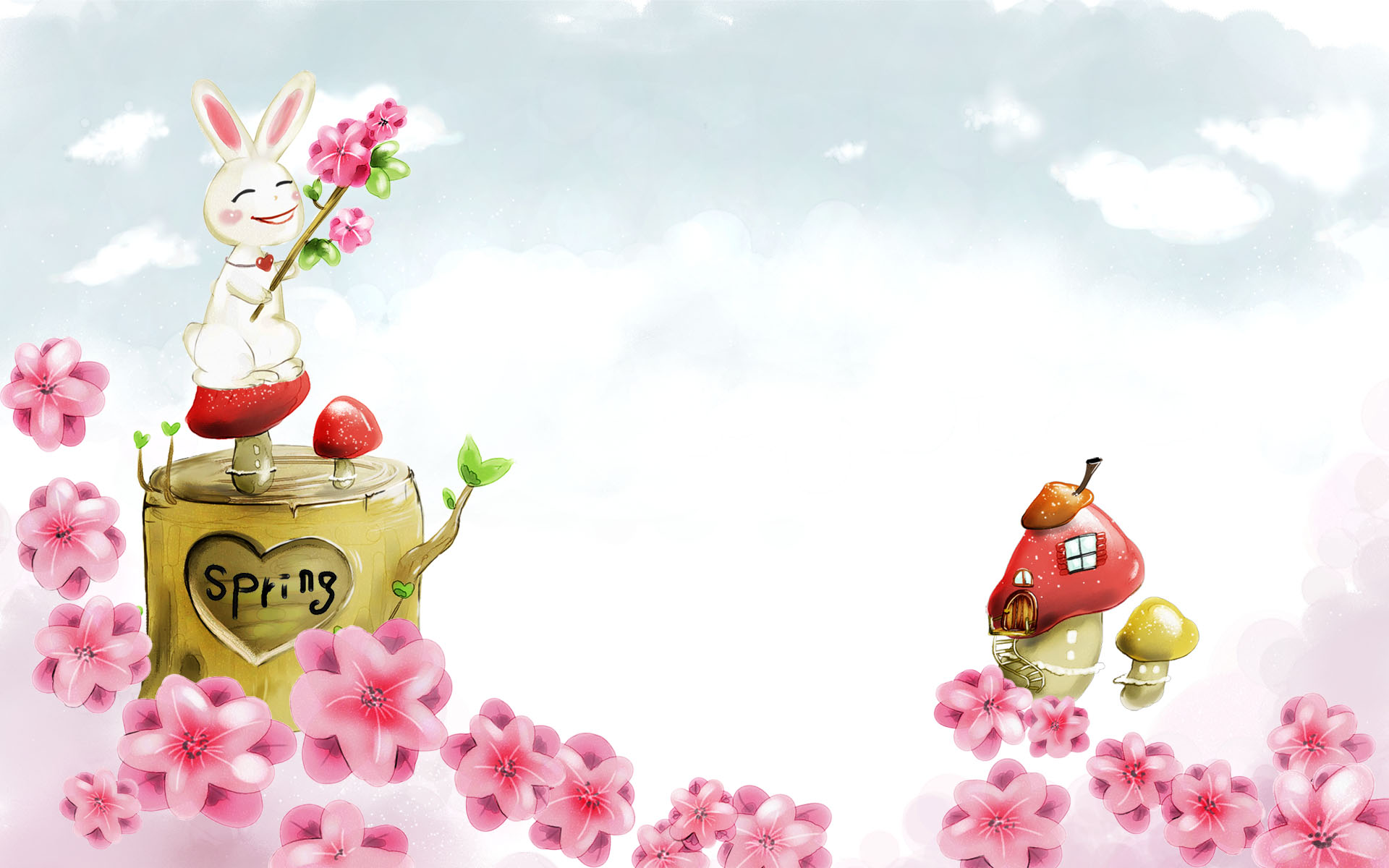 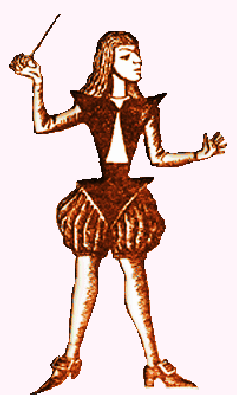 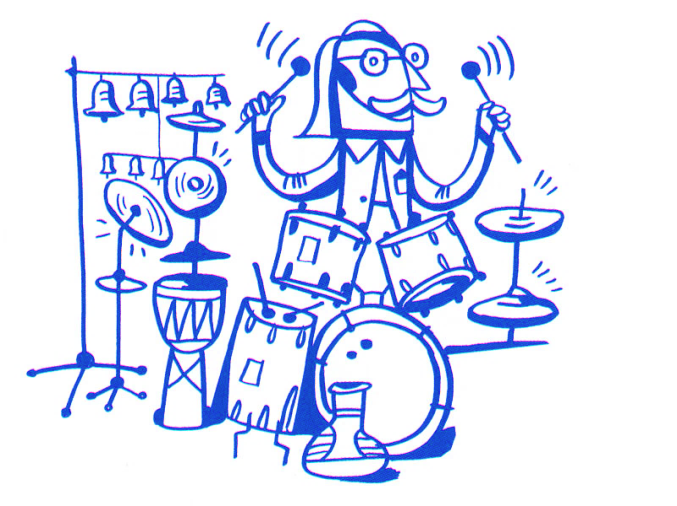 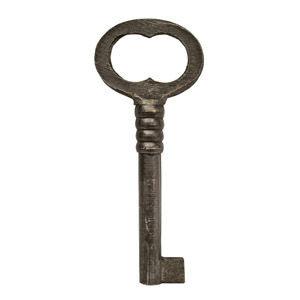 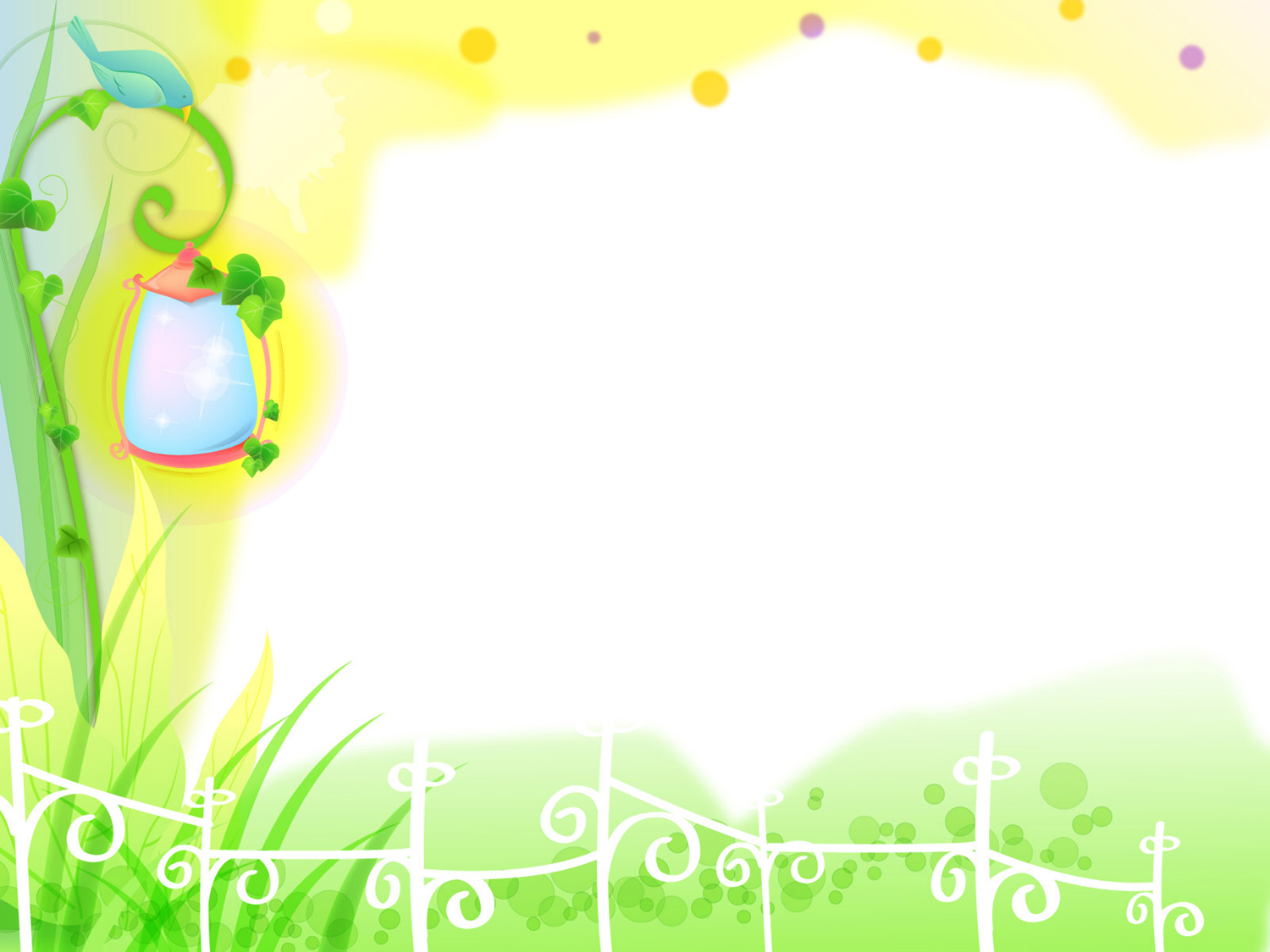 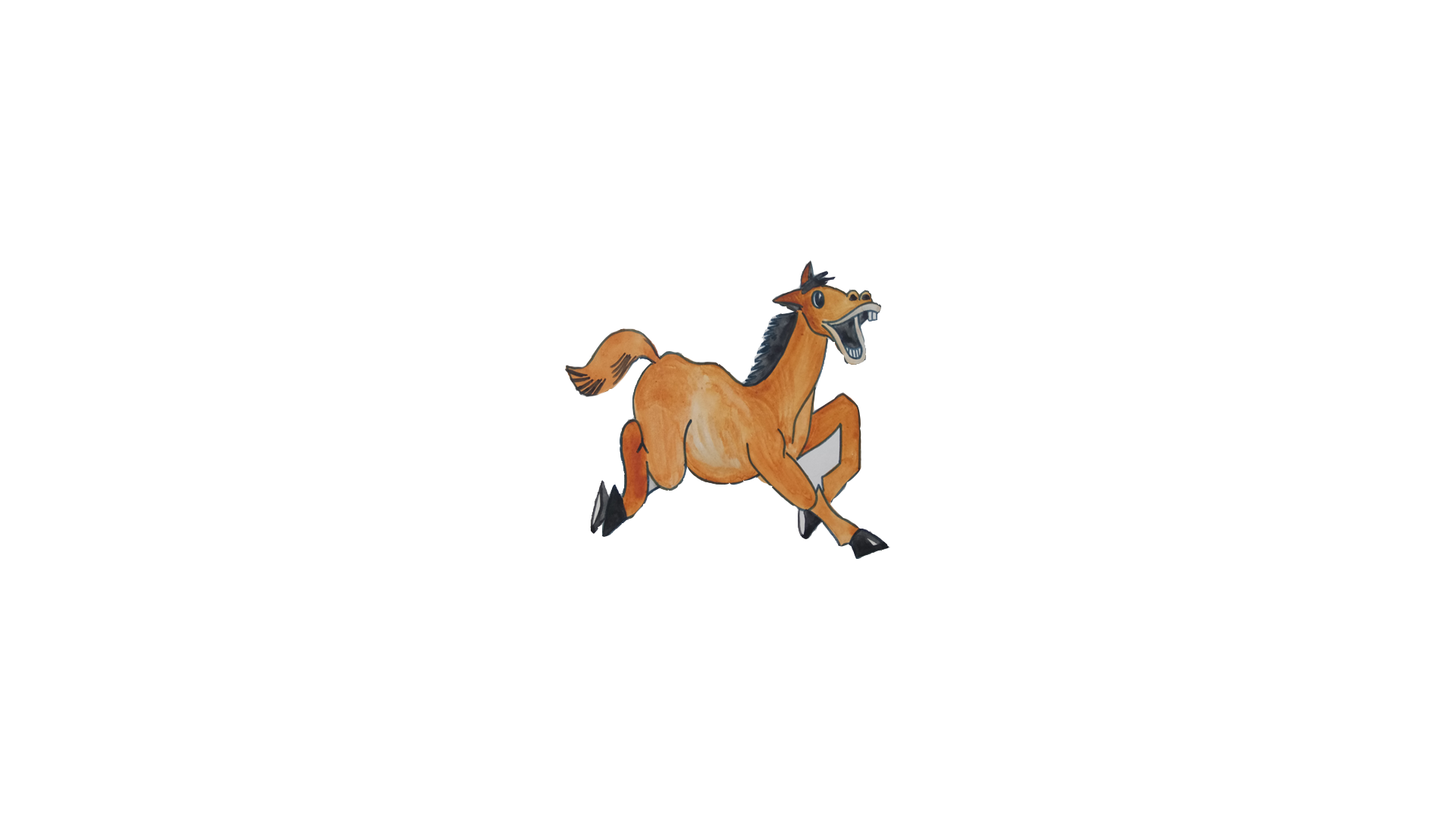 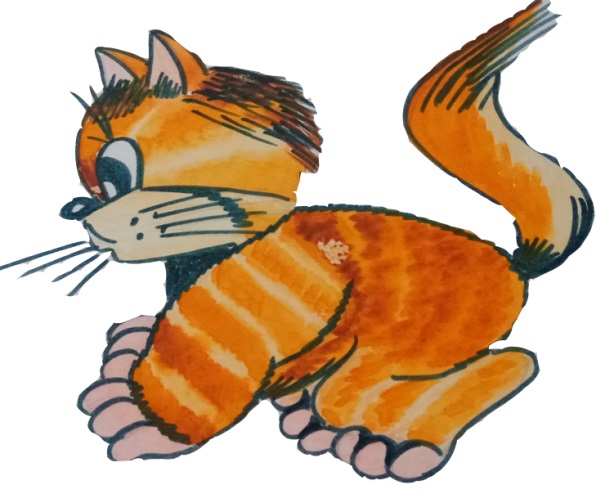 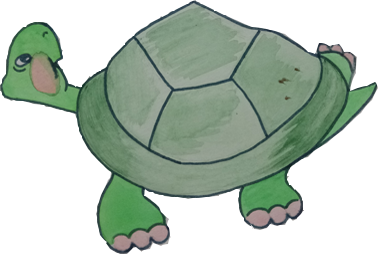 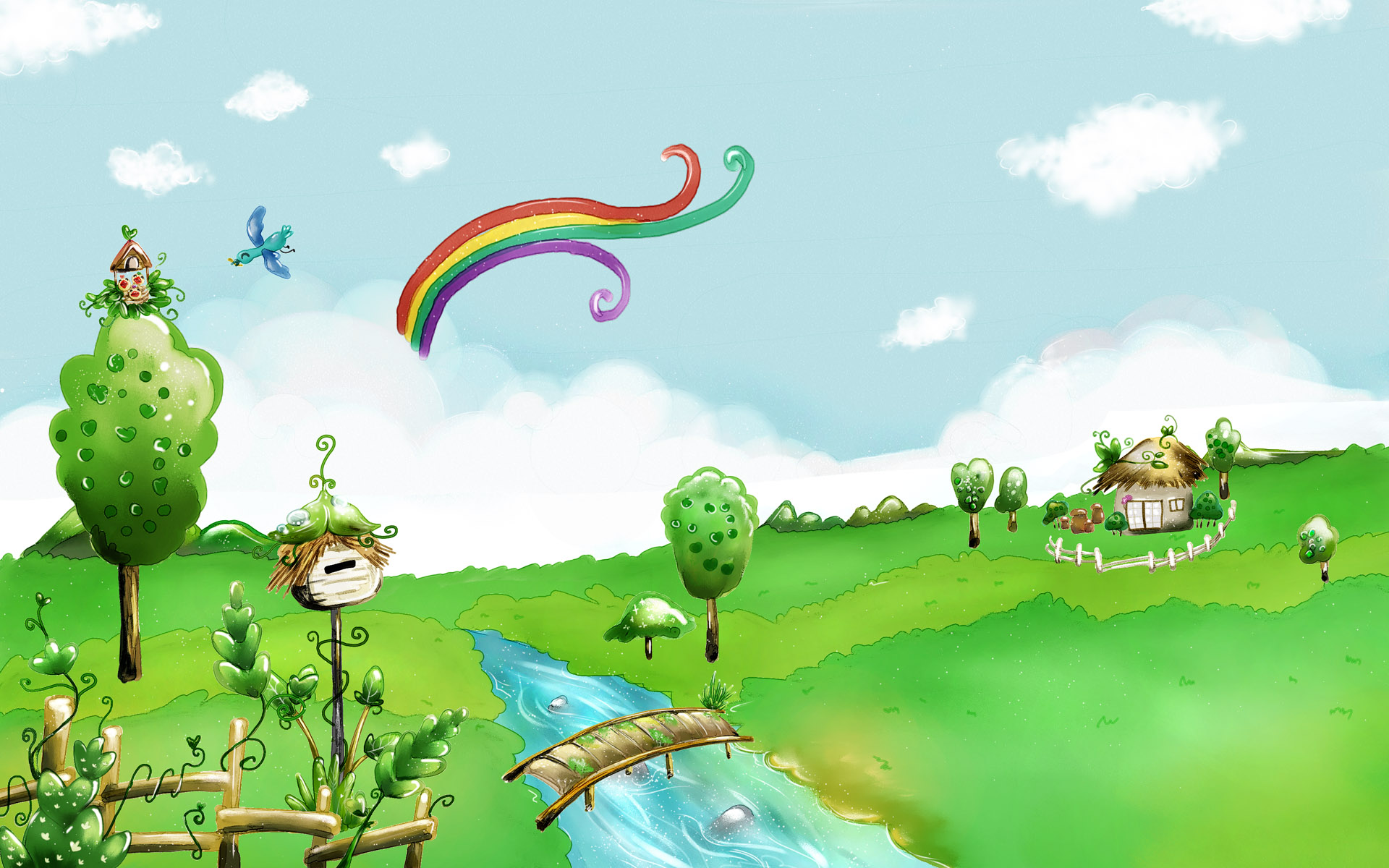 \\-\\ \\
\\-\\- -
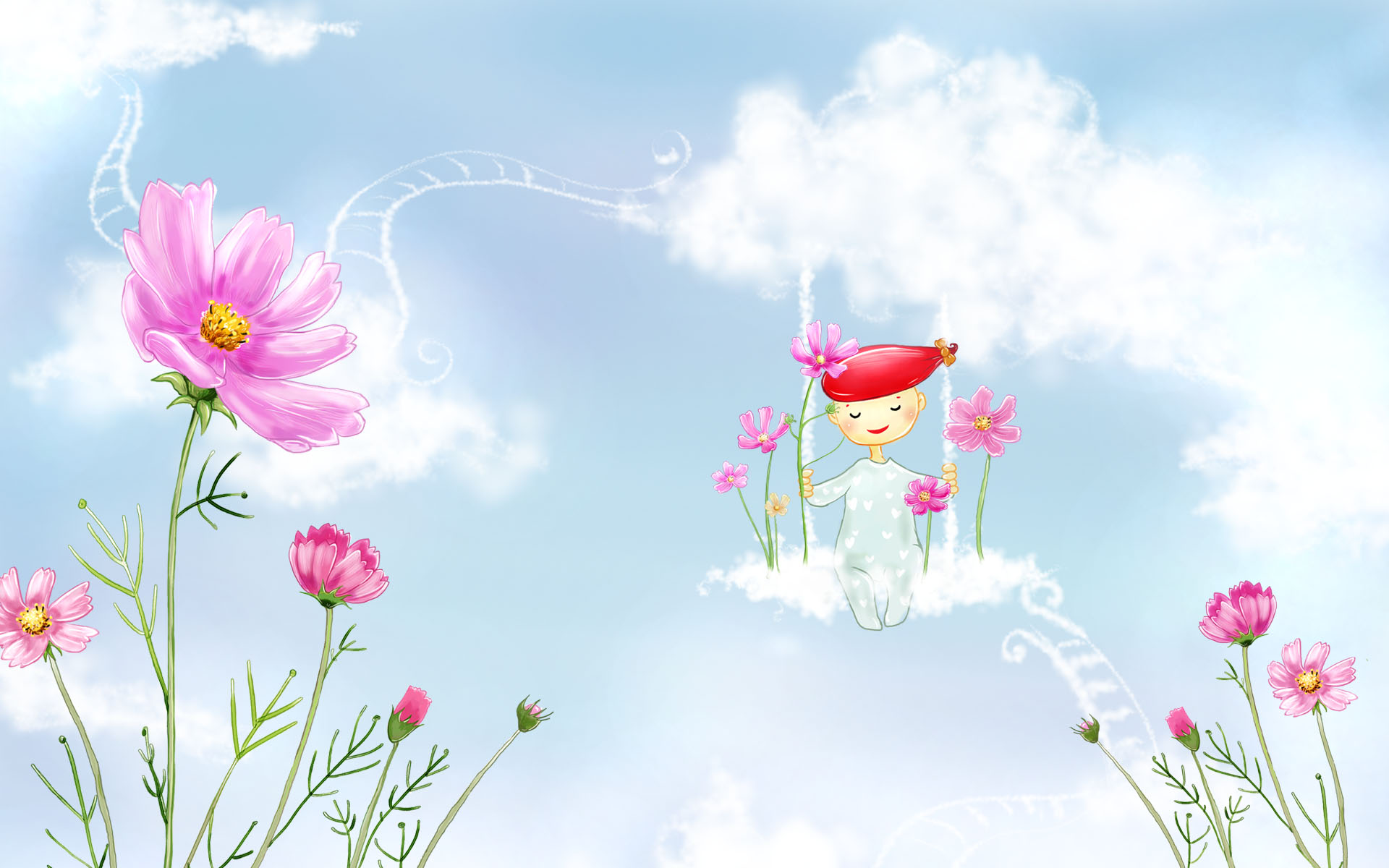 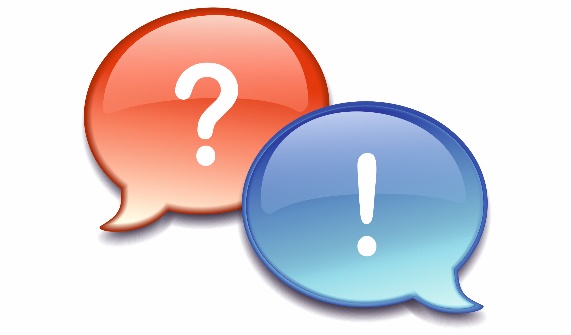 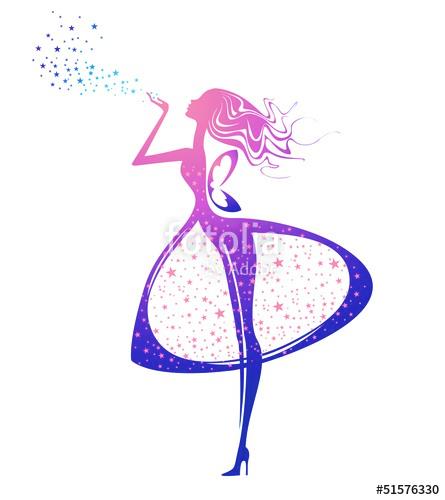 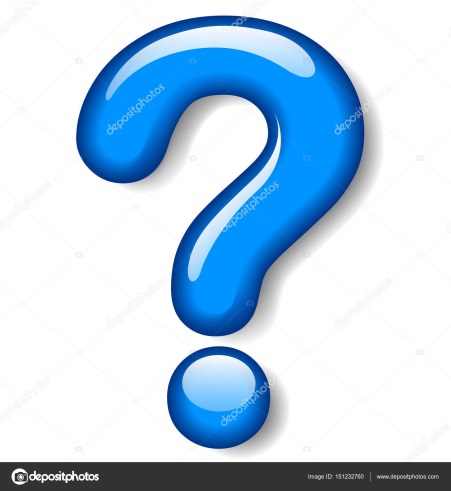 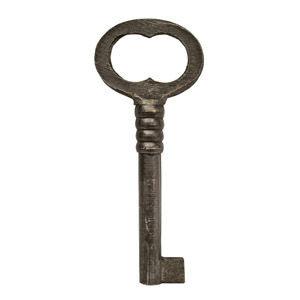 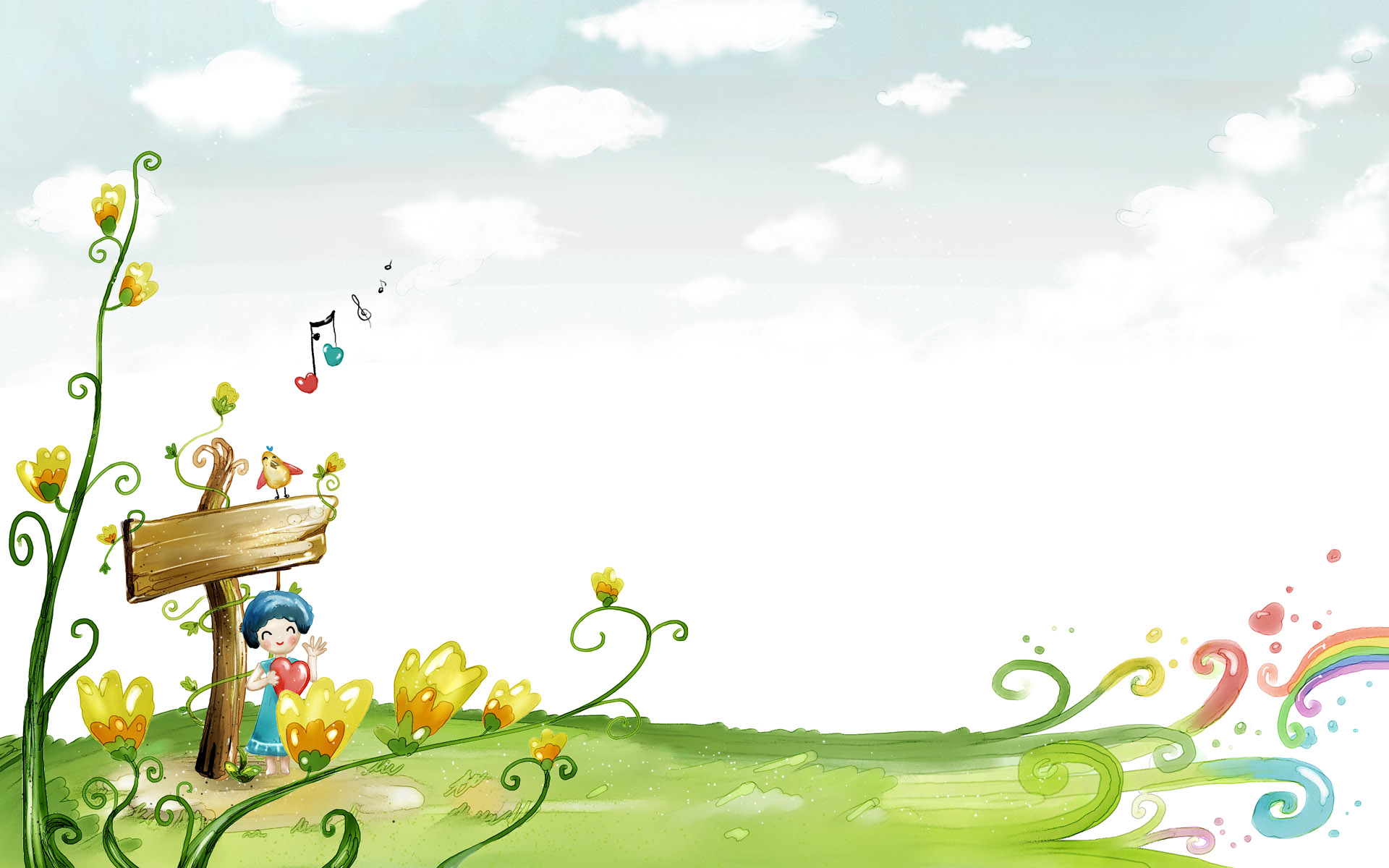 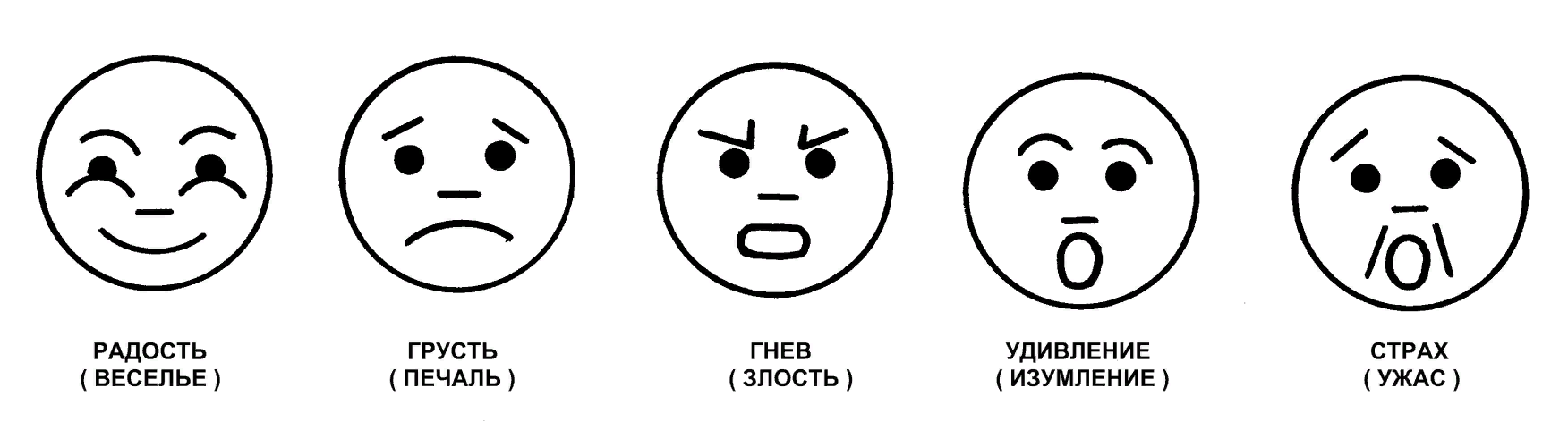 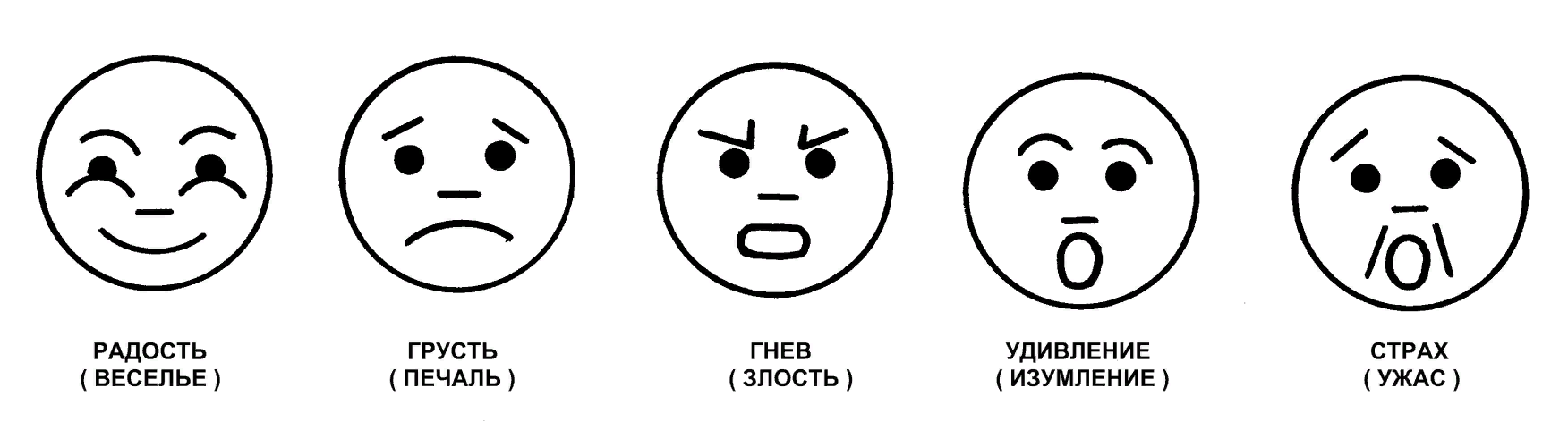 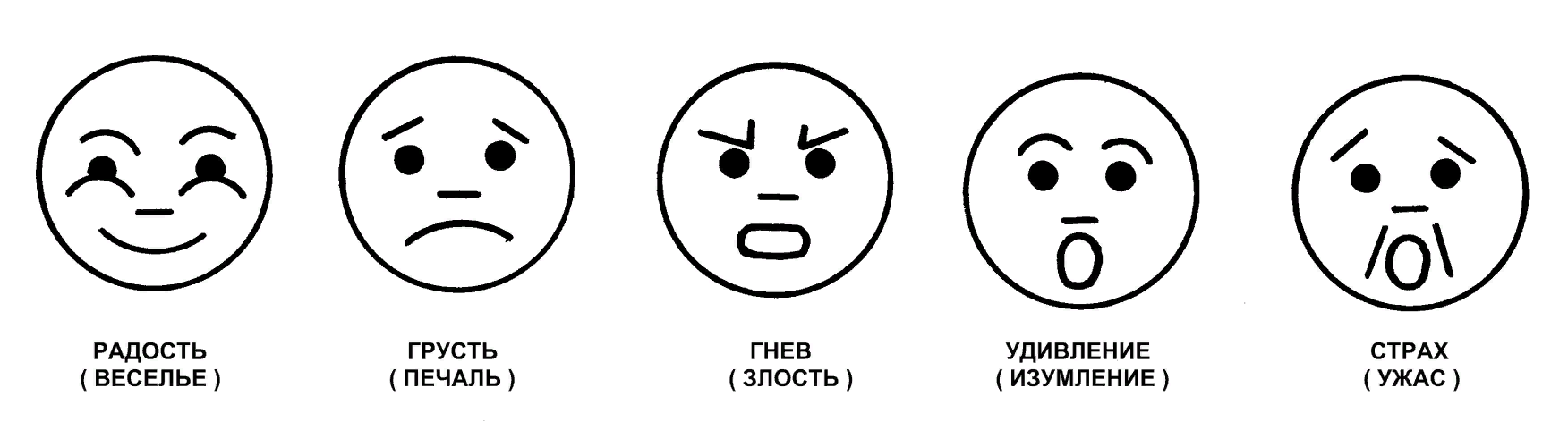 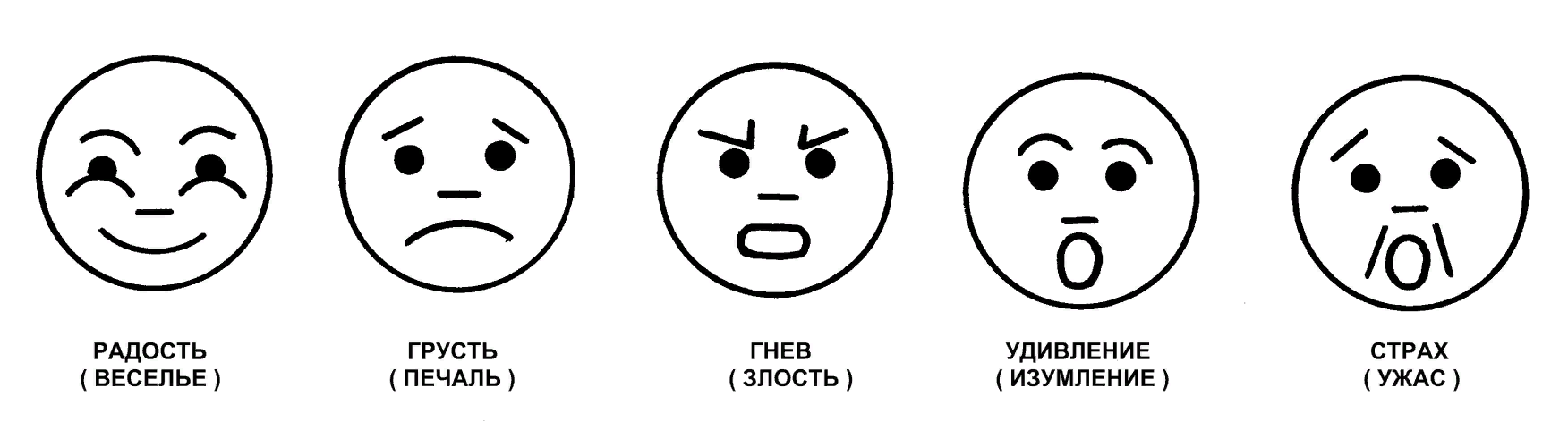 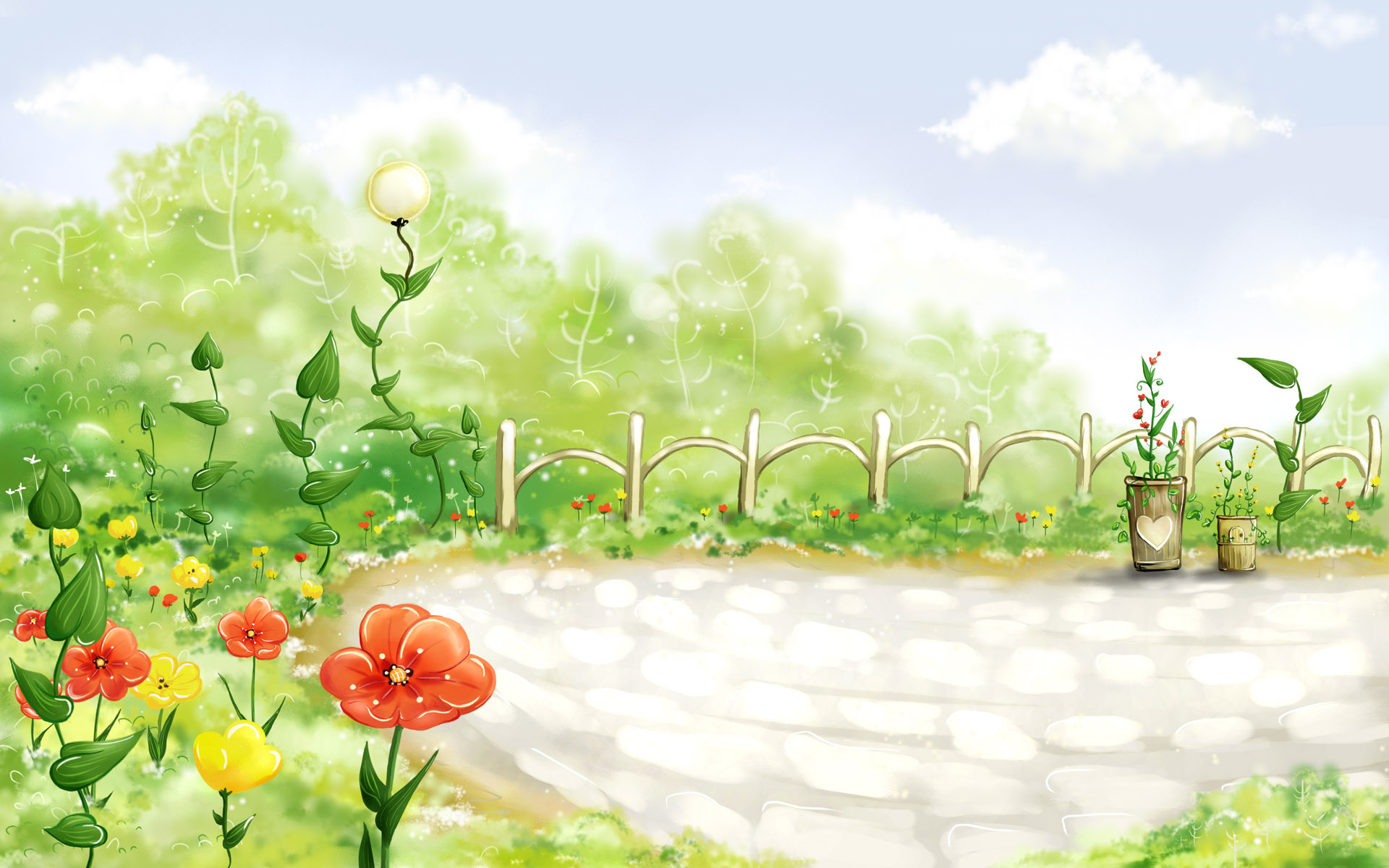 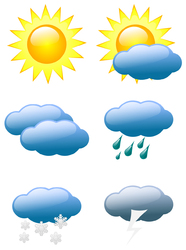 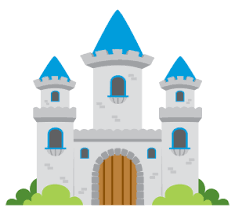 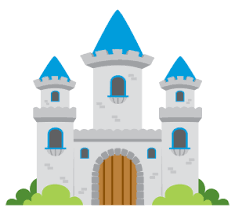 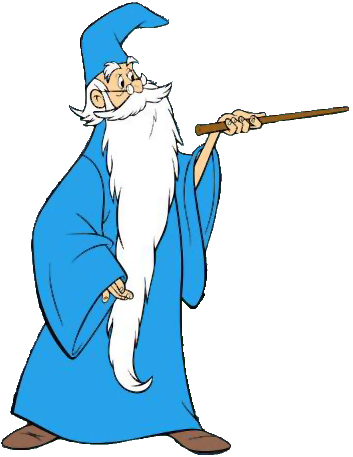 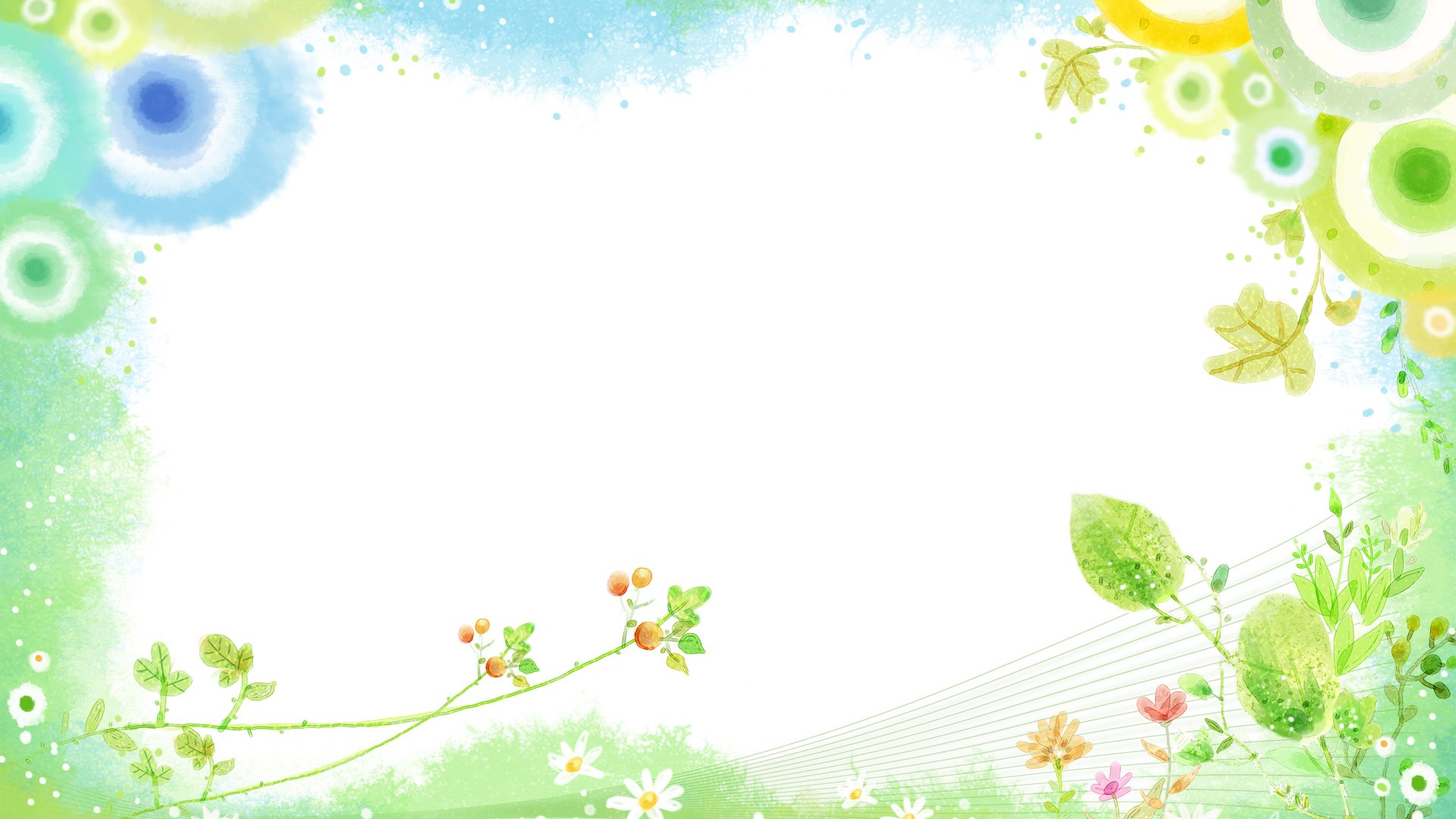 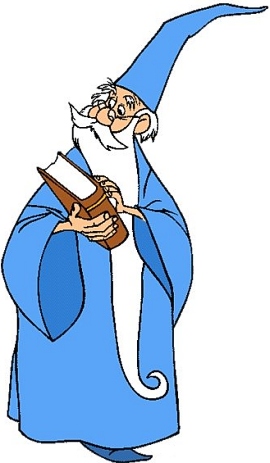 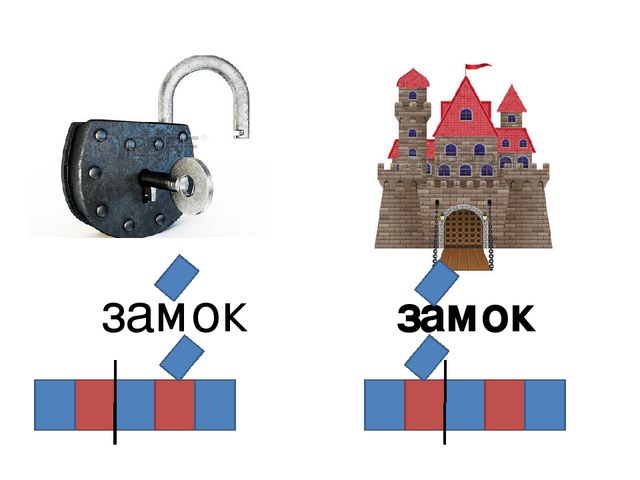 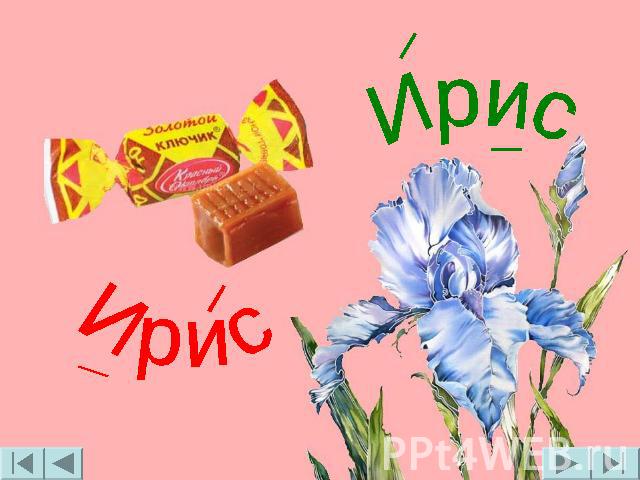 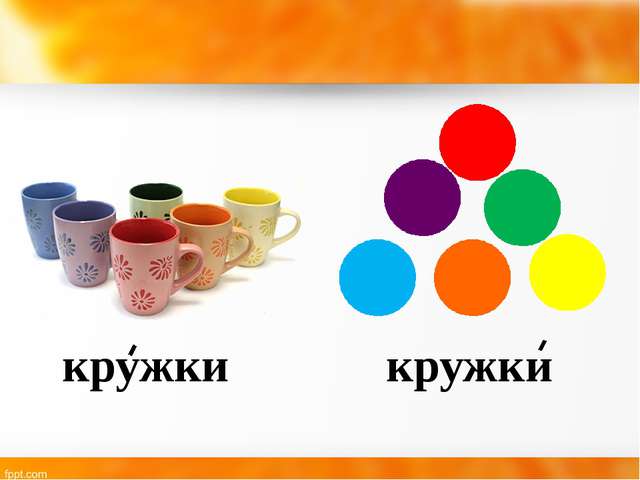 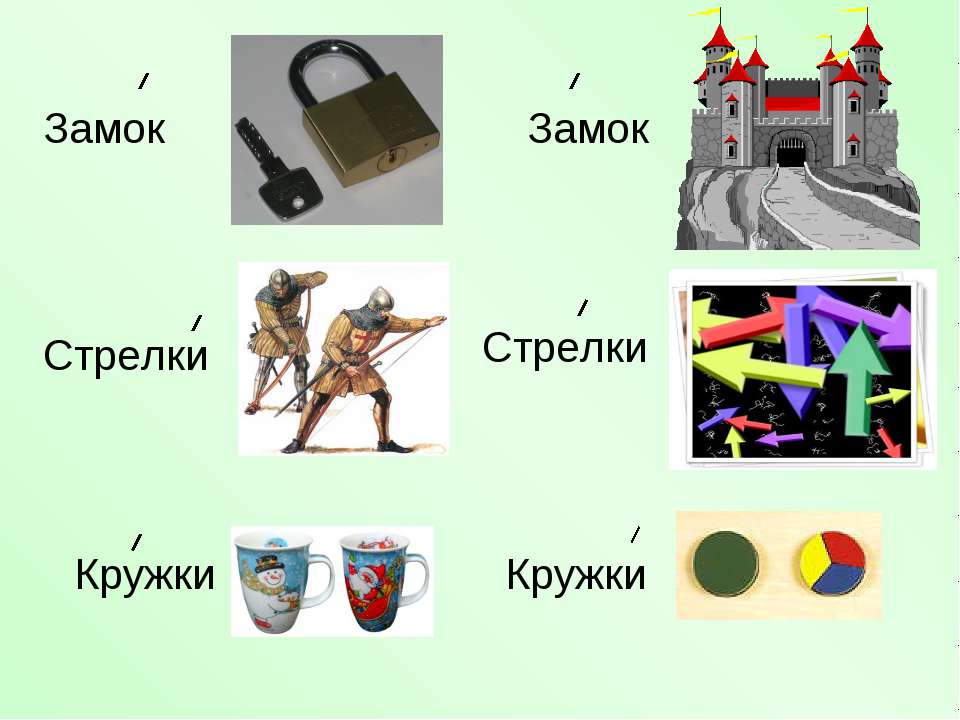 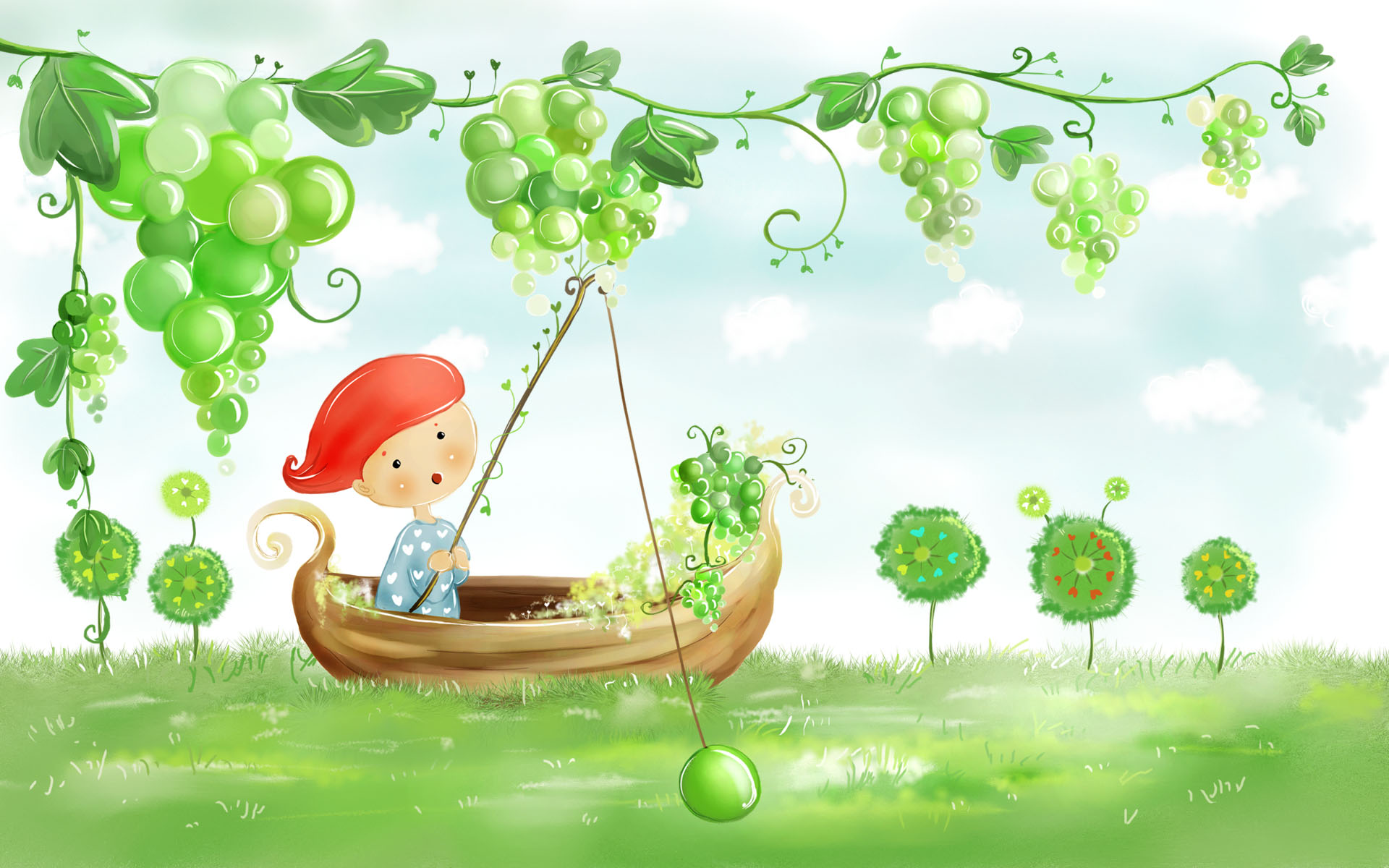 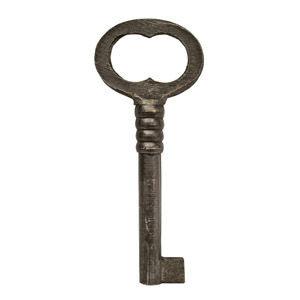 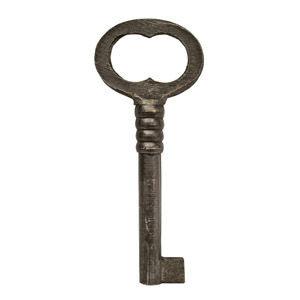 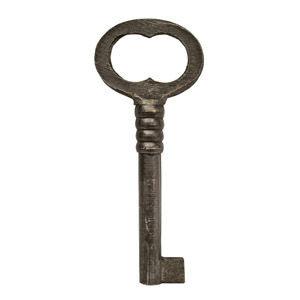 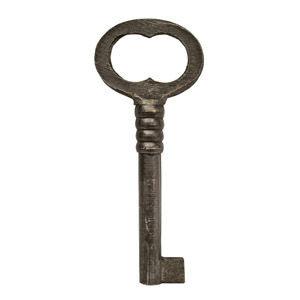 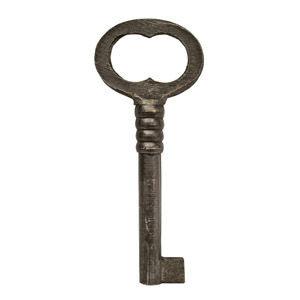 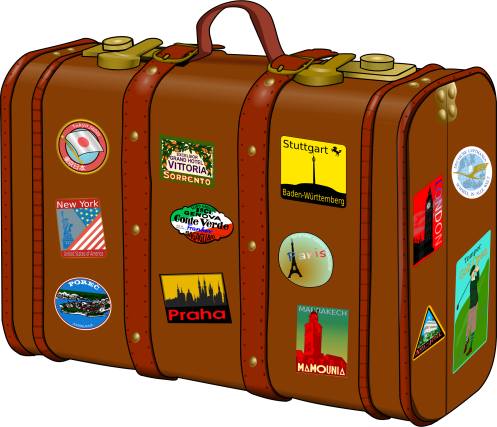